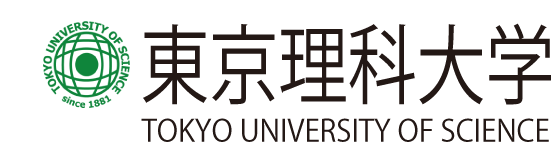 第9回応用物理学科セミナー
日時： 1２月１１日（木） 16:10 – 17:40
場所：葛飾キャンパス研究棟８Ｆ第２セミナー室
Speaker：垣本　悠太氏　 (Yuta Kakimoto, Ph.D)
Affiliation:東京理科大学理学部第一部応用物理学科
Title：視覚的物体認知に関わる前頭・後頭の脳波
Abstract：
外界の物体を把握するうえで視覚はヒトにとって言うまでもなく重要であるが，外界からの視覚入力は必ずしも分かりやすいものとは限らない．例えば遠くにある物体が手前にある物体に一部遮られていたり，暗い部屋で充分な明るさが無いような状況はよくあることである．しかし我々はほとんどの場合において対象を素早く・適切に認知することができる．
情報量の落ちた視覚入力から適切に対象を把握するためには，視覚入力のみに依存したボトムアップ的な処理だけでは困難であり，過去の記憶や周囲の状況についての情報をトップダウン的に利用することが不可欠であると考えられる．基本的に脳内の（ボトムアップ的な）視覚情報処理は後頭部で行われていることが知られている．しかし前頭領域や頭頂領域からのトップダウン的な情報がどのように利用されているかという問題は，視覚情報処理を解明するうえで重要な研究テーマである．
本発表では，視覚情報処理における脳内の情報連絡についての脳波計測実験を紹介する．現在荒木研究室で行っている実験では，被験者に二値画像（一見すると何が描いてあるか分からないが，答えを教えられたり時間をかけることではっきりと分かる）を被験者に呈示し，画像の内容が分かる前と分かった後の脳波を比較する．特に位相同期解析を行うことにより，脳部位間の情報連絡に焦点を当て，ガンマ波，ベータ波（←放射線ではなく，脳波の種類）の機能について議論する．
世話人：住野豊（内線：１７５６）